Kormányzásfonológia
Fejes Tóth Petra
Bevezető
Nem derivációs elmélet az OT-vel együtt
Nincs extrintikus szabályrendezés
Input-orientált
Ábrázolás-központú
Szintaxishoz hasonló: 
Elvek és Paraméterek,  (Szerkezet(meg)őrzés elve), 
kormányzás (fej--bővítmény),
engedélyezés (jogosítás),
üres kategóriák (Üres Kategória Elve - ECP), Szoros Kormányzás (PG)
Elemek
Hangok primitív elemekből épülnek fel
Egy elem önmagában is kiejthető
„kiugró tulajdonság”: legjelentősebb artikulációs vagy akusztikai tulajdonság – egy darab („hot feature”)
Korábbi kétértékű jegyelmélet
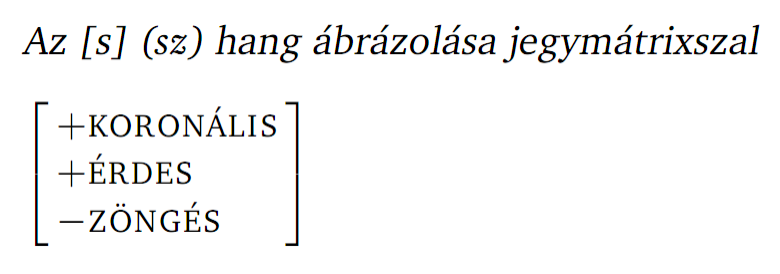 Kétértékű jegyelmélet alapján a jegyek viselkedése szimmetrikus
Egyértékű jegyelmélet (mint a KF) megmutatja a valódi, aszimmetrikus viselkedést
Az egyértékű modell jobban korlátolt, ennélfogva valamivel pontosabb
KF Elemek
@
„hideg magánhangzó”
a hangcsatorna semleges állása
inkább helyfoglaló, mint valódi elem
Elemek kiugró tulajdonsága azt határozza meg, hogy az elem a @-hoz képest hogyan jelölt
Hangok felépítése
Ha a hang bontható további hangokra: összetett hang
Ha nem bontható: egyszerű hang
Minél több elemből áll egy hang, annál jelöltebb
Magánhangzók felépítése
A			- 			I			-			U
Nyíltság 		– 	elölképzettség		-	 kerekítettség
Három magánhangzós rendszerekben jellemzően ők találhatóak meg (pl. klasszikus arab)
Öt magánhangzós rendszerek általában:
 [e] = A + I
 [o] = A + U 

	^ fúzió
Magánhangzók felépítése
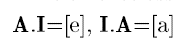 Egyik elem: fej
Másik elem: operátor
Fúzió: az operátor a fejnek adja a kiugró tulajdonságát
@ : operátorként nincs hatása a fejre
Nincs kiugró tulajdonsága
Csak fejként érzékelhető
Egy elem csak egyszer vesz részt a fúzióban
Állandó a kiugró tulajdonsága
Aszimmetrikus fúzió > túlgenerálhat
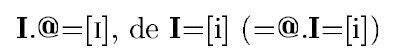 Mássalhangzók felépítése
I fej: palatális
U fej: labioveláris
A fej: uvuláris, farigális
@ fej: veláris > nincs fejük
U operátor: labiális msh
I operátor: palatalizált msh
A operátor: faringalizált msh
Zörejhangok: h
H: zöngétlen
L: zöngés
ʔ : zár
N: nazális
Koronalitás: R/A (angol intrusive R)
Vannak kihasználatlan elemkombinációk, pl.: I.H, H.U
Problematikus elmélet: delej
+: A, N, I			legmagánhangzósabbak
- : ʔ , h, H, L			zörejhangok
Többi elem: semleges
Összetett elemek a fejük alapján negatív vagy pozitívan delejesek; kiv.: I elemmel rendkelező: +
Azonos delejű elemek nem szívesen lépnek egymással fúzióra
Kormányzó: delejes
Kormányzott: semleges

Alulgenerál (tilt pl: zöngés aspirált hangokat (HL)), jellemzően elvetik az elméletet
Egyéb problémák
Előretölt nyelvgyök
 I elem forró jegye
H-h redundancia: H: zöngétlenség; h: zörejesség
Jelöletlen képzési hely: veláris vagy faringális?
svá: üres fej? @? A?
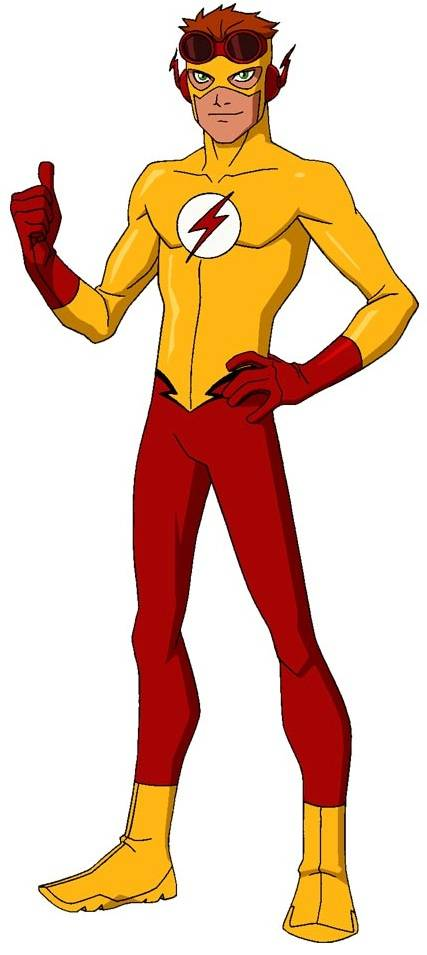 Források
BBK 2013/2014 tavaszi szemeszter Kormányzásfonológia diavetítés
Szigetvári Péter: Kormányzás a fonológiában. Általános Nyelvészeti Tanulmányok 19: 165-213.
Halász Dávid, Neugebauer Dániel: Kormányzásfonológia 1. elemelmélet diavetítés 2013/14 őszi szemeszter